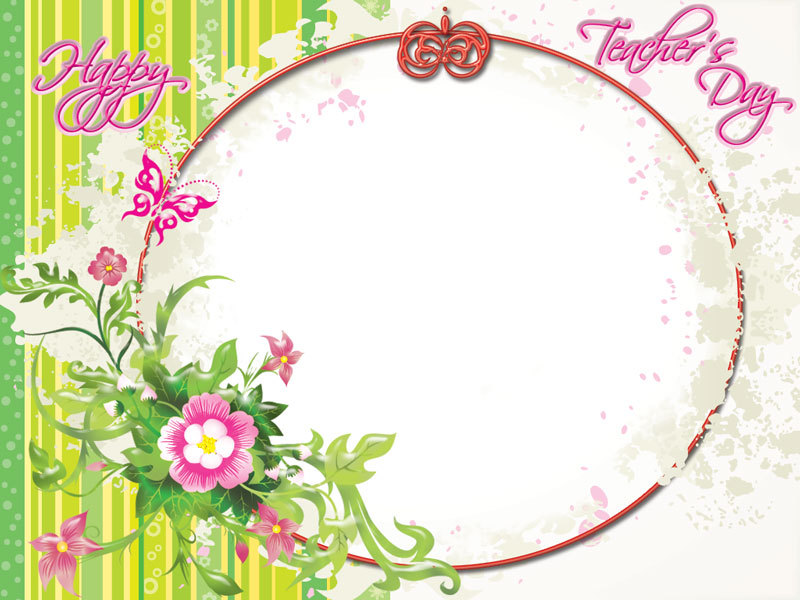 Xin chào mừng thầy, cô và các em học sinh
Môn:  Toán
GV: Trần Thị Ái Thiều
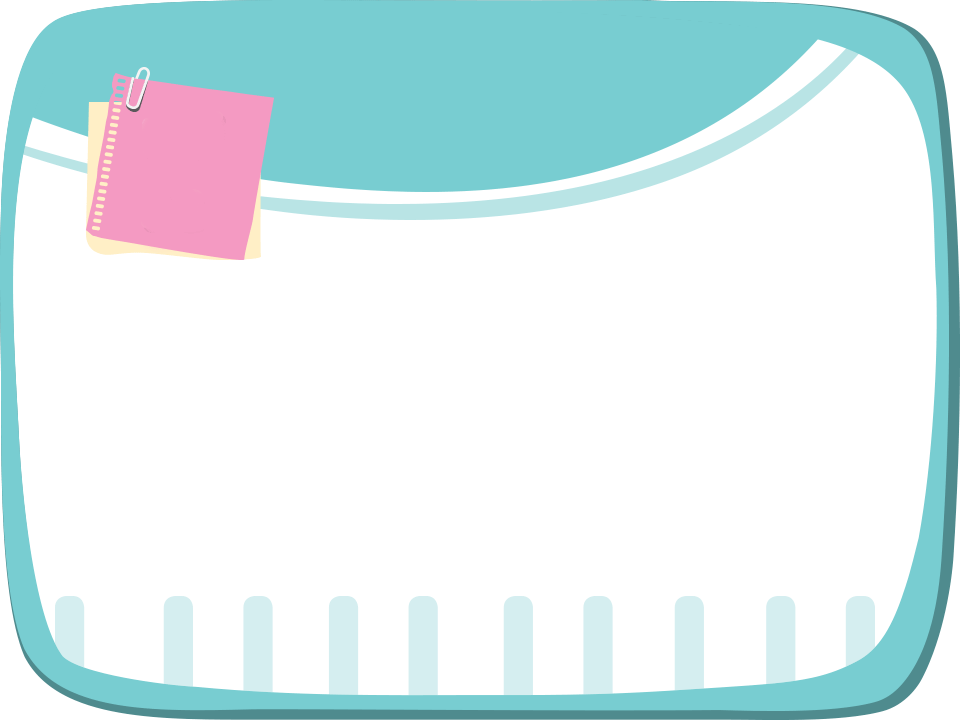 Thứ hai ngày 13 tháng 1 năm 2025
Toán (tiết 55)
Hình chữ nhật, hình vuông
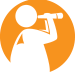 /’
Bố mới treo chiếcđồng hồ hình vuôngmà con thích đó,cả cái bảng hìnhchữ nhật nữa.
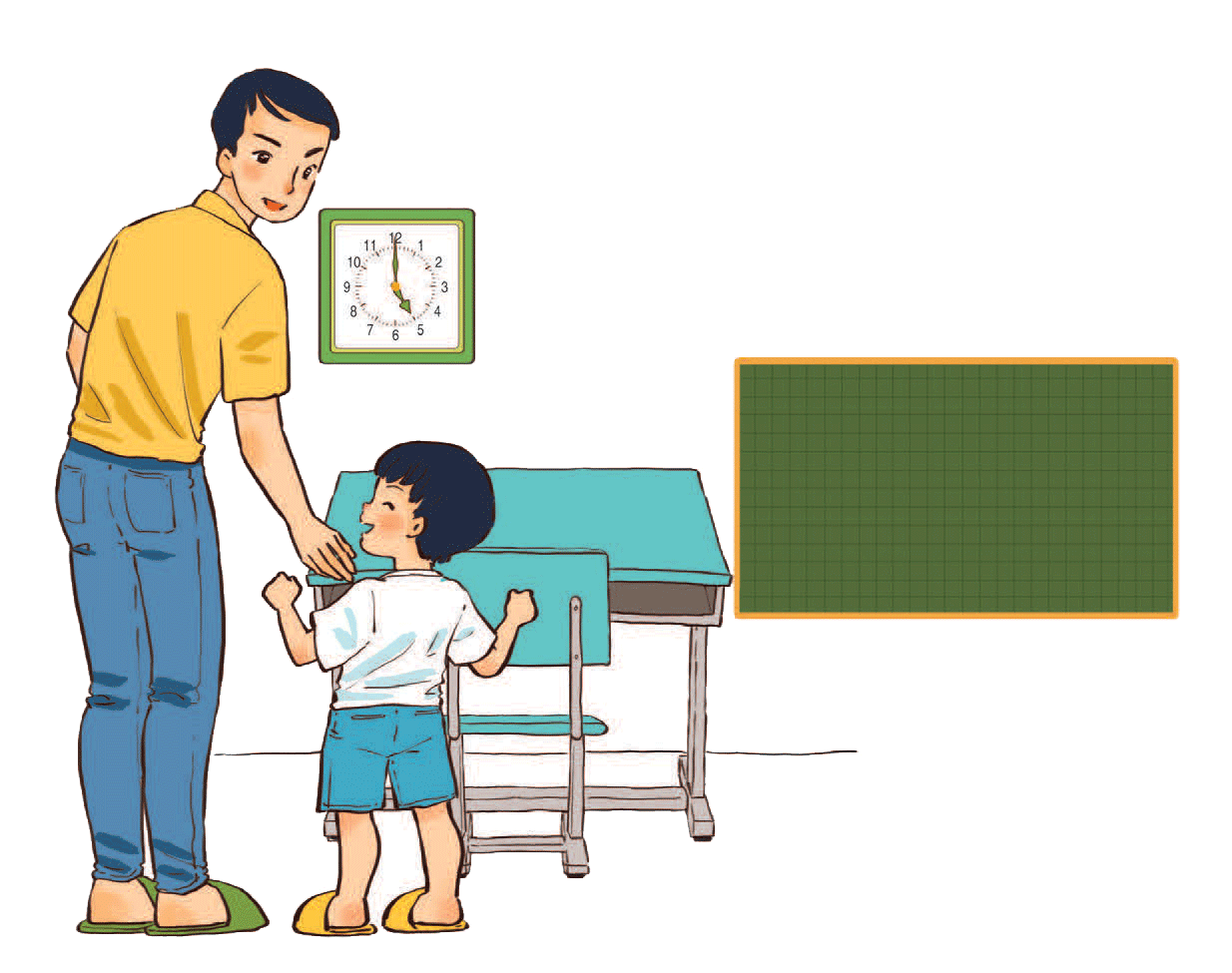 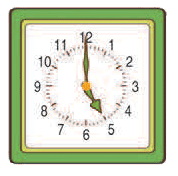 /’
Con cảm ơn bố ạ.
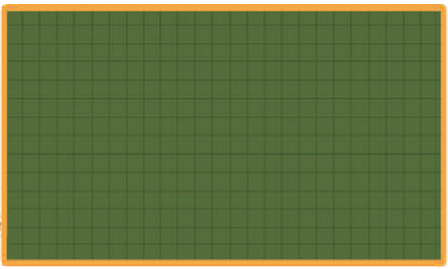 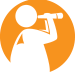 Hình vuông.
Hình chữ nhật.
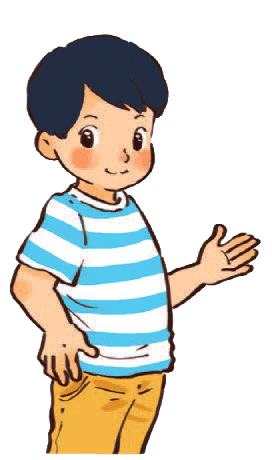 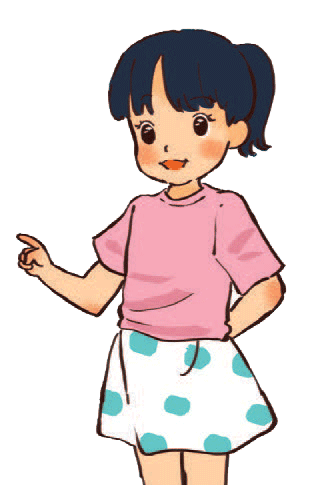 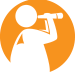 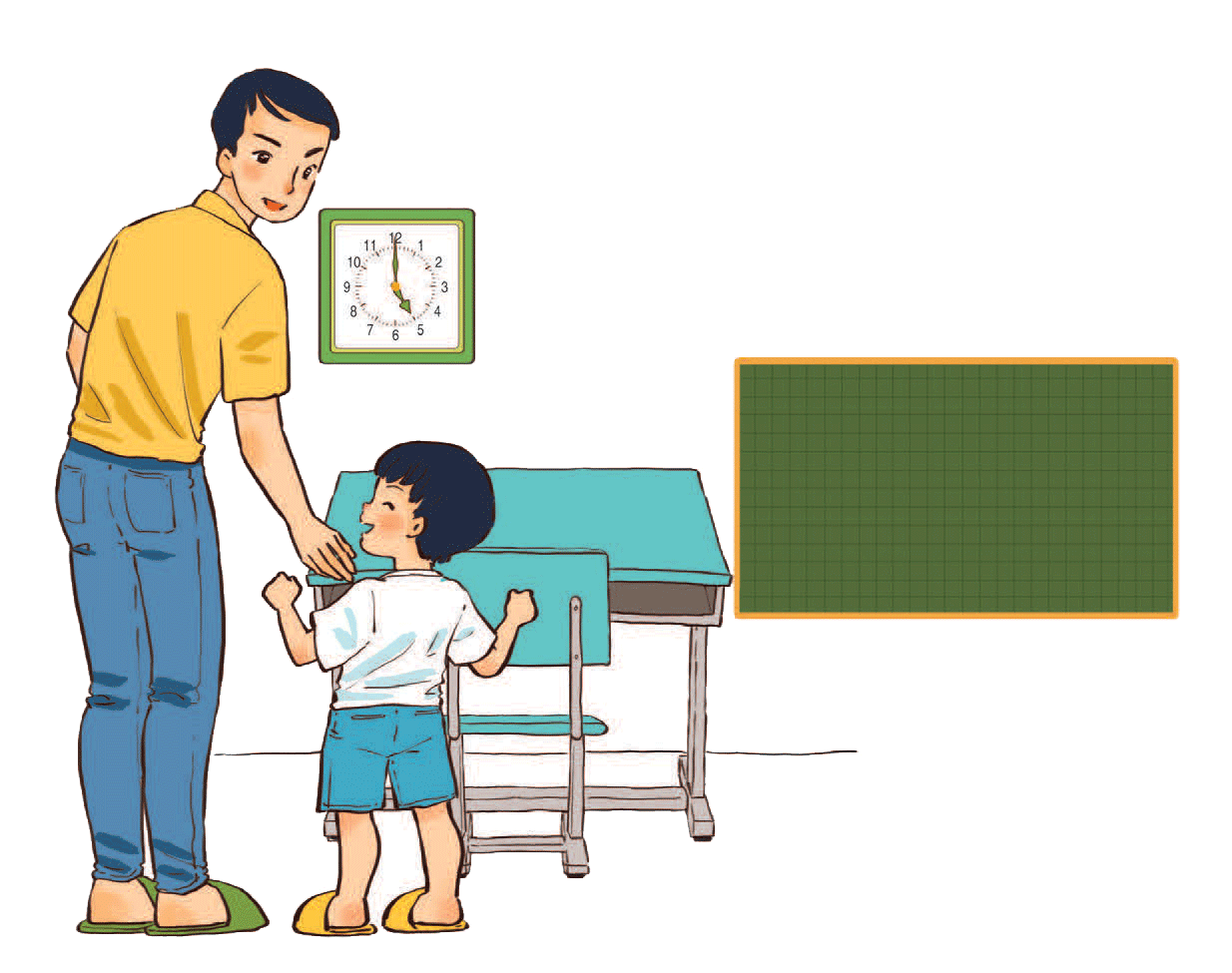 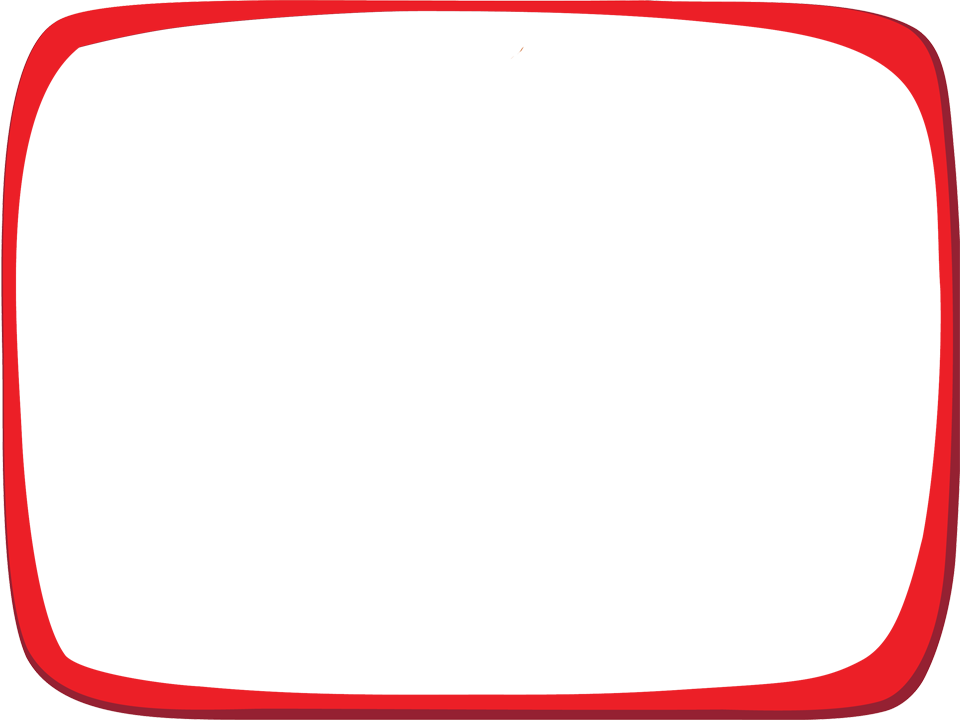 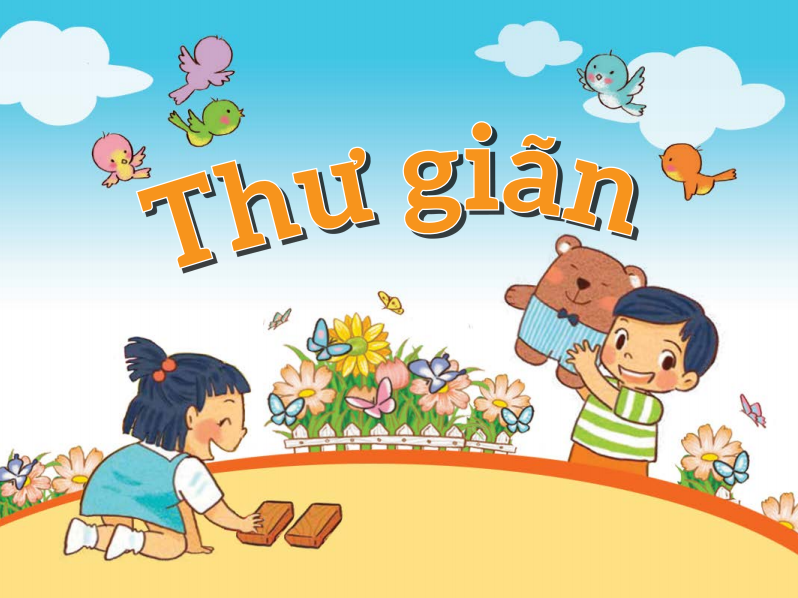 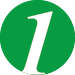 Nói tên mỗi hình, đưa hình đó về đúng nhóm.
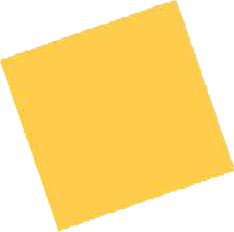 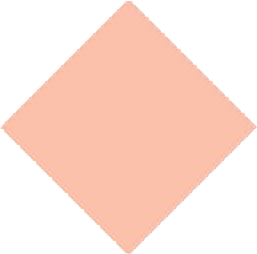 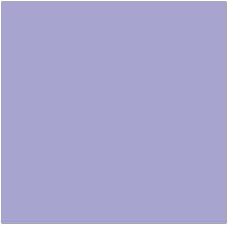 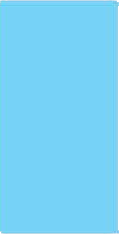 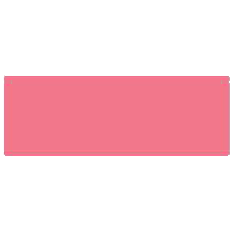 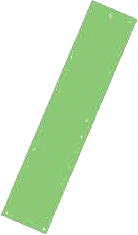 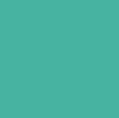 Hình vuông
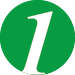 Nói tên mỗi hình, đưa hình đó về đúng nhóm.
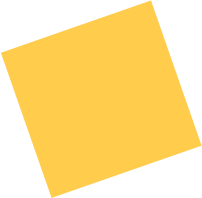 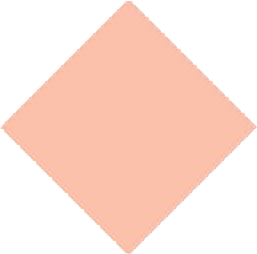 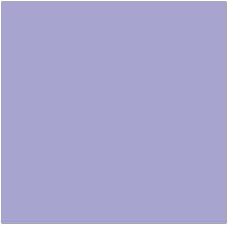 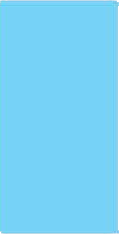 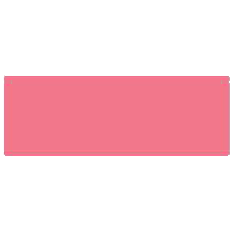 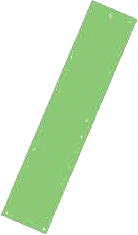 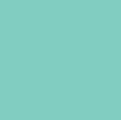 Hình vuông
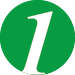 Nói tên mỗi hình, đưa hình đó về đúng nhóm.
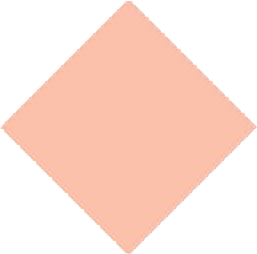 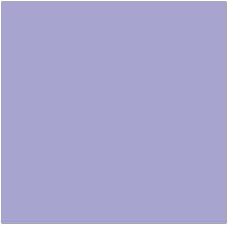 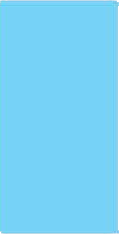 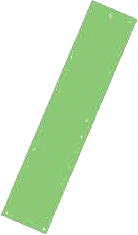 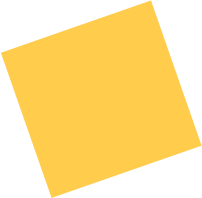 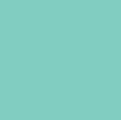 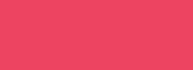 Hình chữ nhật
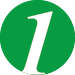 Nói tên mỗi hình, đưa hình đó về đúng nhóm.
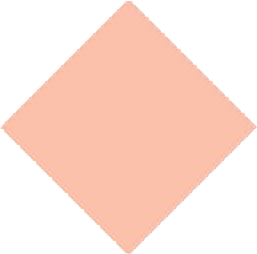 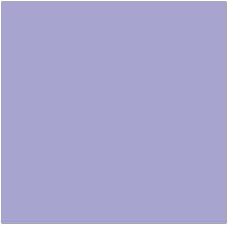 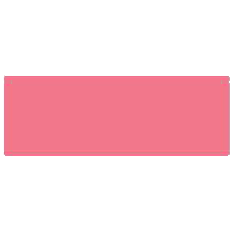 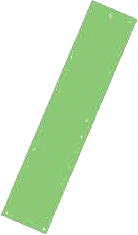 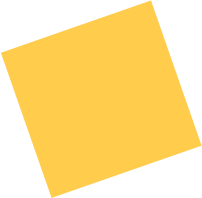 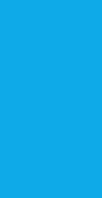 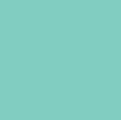 Hình chữ nhật
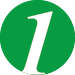 Nói tên mỗi hình, đưa hình đó về đúng nhóm.
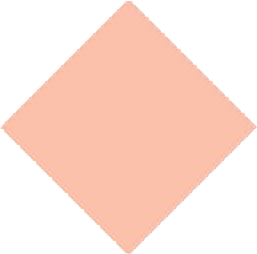 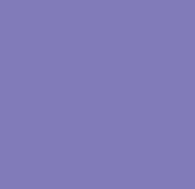 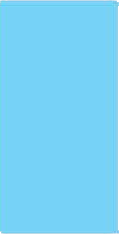 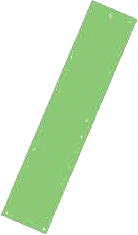 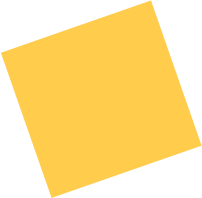 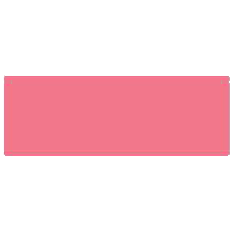 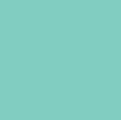 Hình vuông
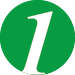 Nói tên mỗi hình, đưa hình đó về đúng nhóm.
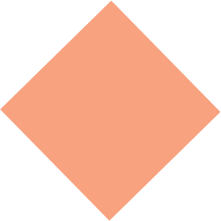 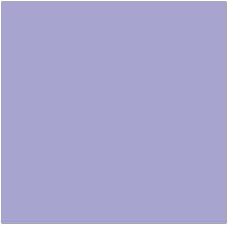 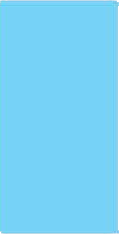 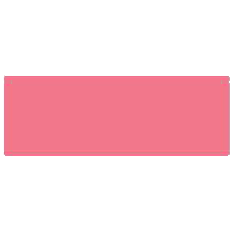 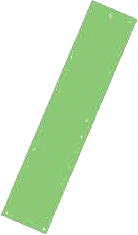 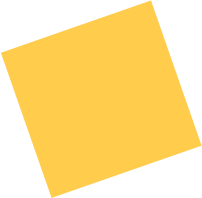 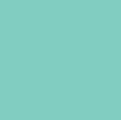 Hình vuông
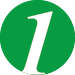 Nói tên mỗi hình, đưa hình đó về đúng nhóm.
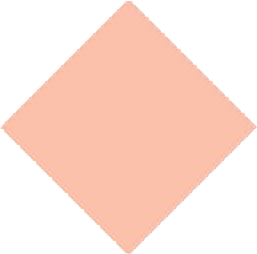 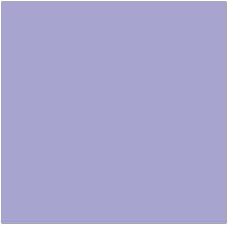 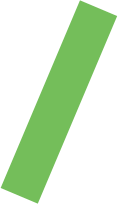 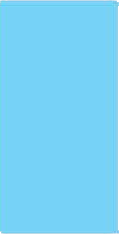 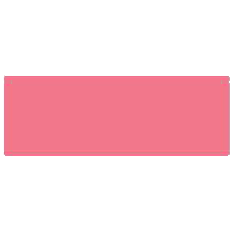 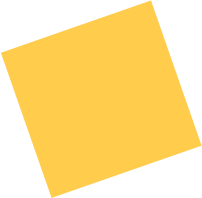 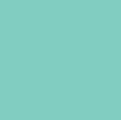 Hình chữ nhật
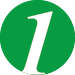 Nói tên mỗi hình, đưa hình đó về đúng nhóm.
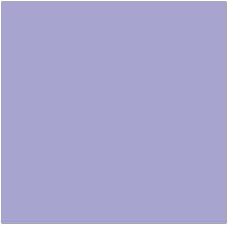 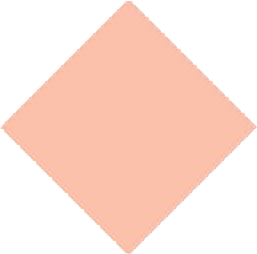 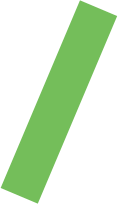 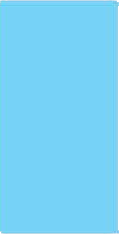 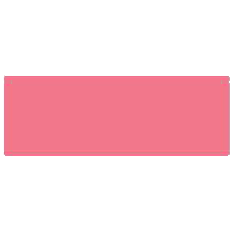 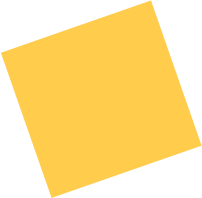 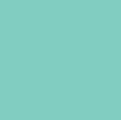 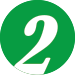 Có bao nhiêu hình vuông?
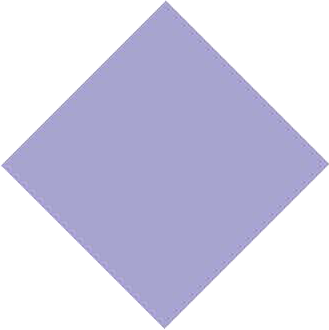 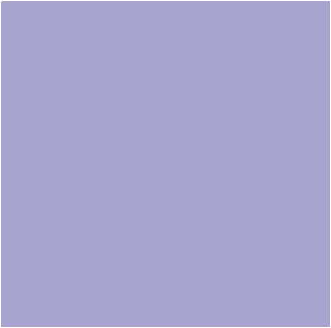 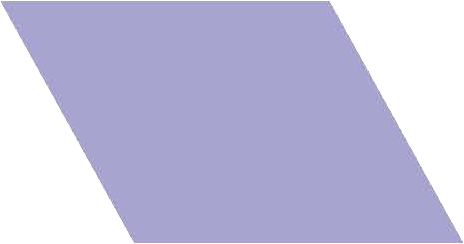 X
✔
✔
Có 2 hình vuông.
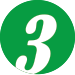 Có bao nhiêu hình chữ nhật?
✔
✔
✔
X
Có 3 hình chữ nhật.
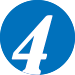 Tìm hình vuông, hình chữ nhật trên mỗi vật. Nói kết quả tìm được.
/’
Bìa của quyển sáchnày có dạng hìnhchữ nhật.
/’
Chiếc khăn này códạng hình vuông.
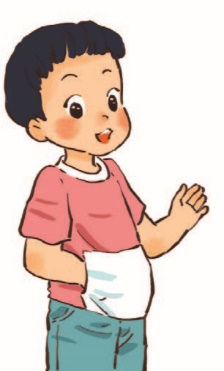 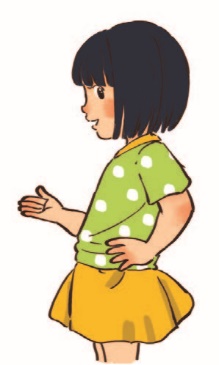 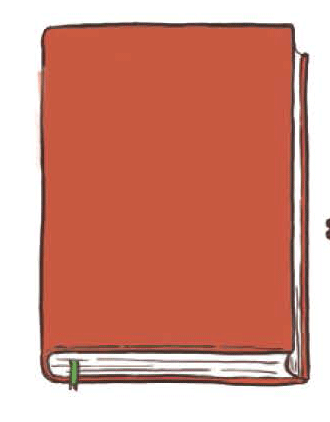 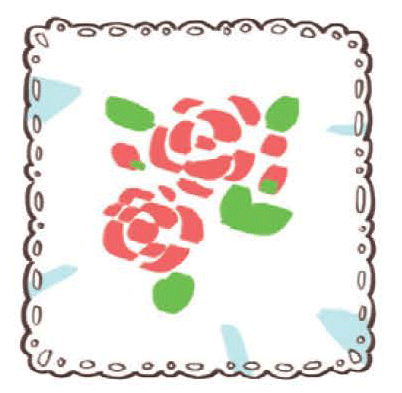 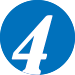 Tìm hình vuông, hình chữ nhật trên mỗi vật. Nói kết quả tìm được.
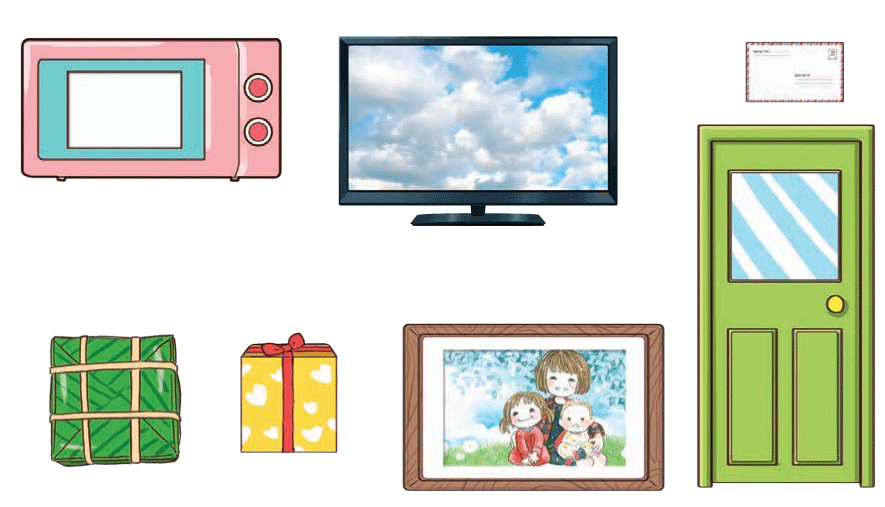 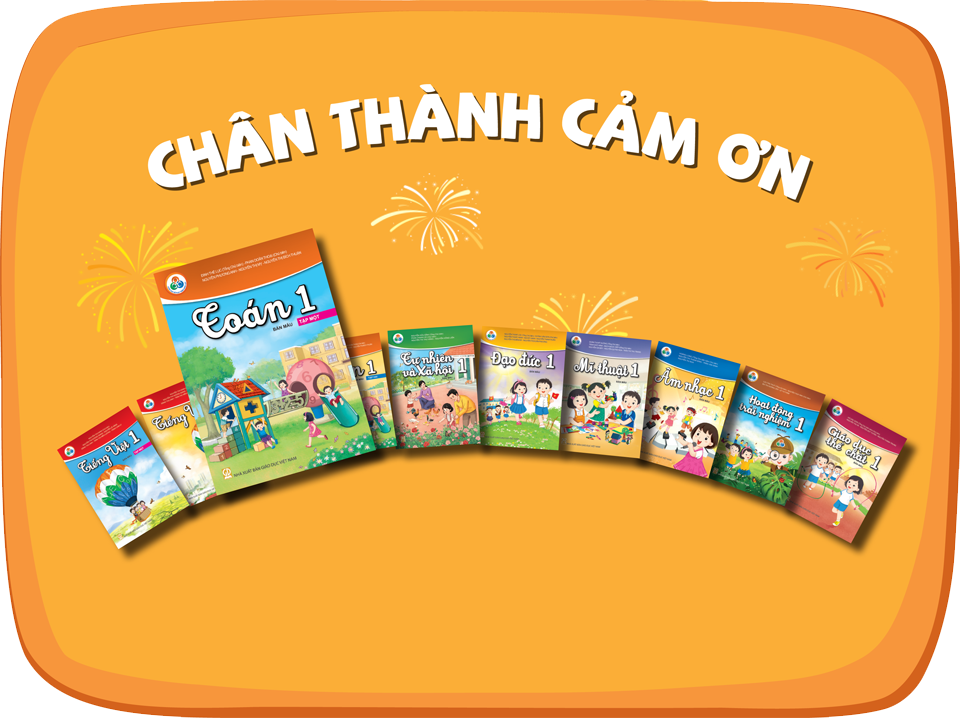 !